Intelligent Buildings Council (IBC) WebinarMeeting will commence 12:05pm ETThursday, November 10, 2022, 12 NOON – 1:30 PM (ET)
IBC Chair:  Bob Allan (NAVCO, Inc.) 
Vice-Chair:  Harsha Chandrashekar (Honeywell International Inc)
Vice-Chair:  Robert Lane (Robert H. Lane and Associates Inc.)
Vice-Chair:  Chris Larry (Exp US Services Inc.)
1.  AgendaGreg Walker (CABA)
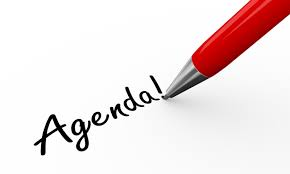 Agenda
Call to Order, Welcome, Introductions, About IBC
Appointment of New IBC Vice-Chair
Administrative 
Research Update
CABA Podcast
Keynote: “Protecting buildings from cyberattacks – six important steps to take today” (30 min)   Louis Parks (Veridify Security)
White Paper Sub-Committee Update
New Business 
Announcements
Adjournment
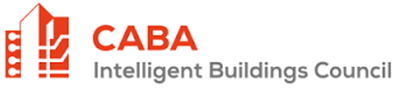 2
2.  Call to Order, Welcome, Introductions, About the IBCBob Allan (NAVCO, Inc.)
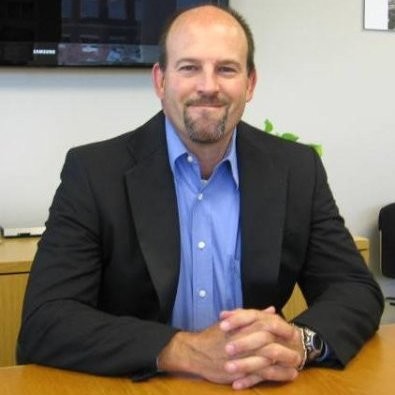 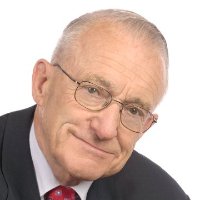 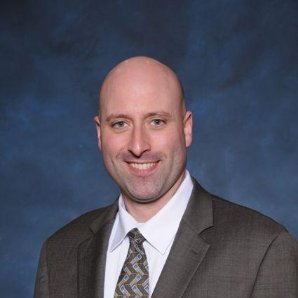 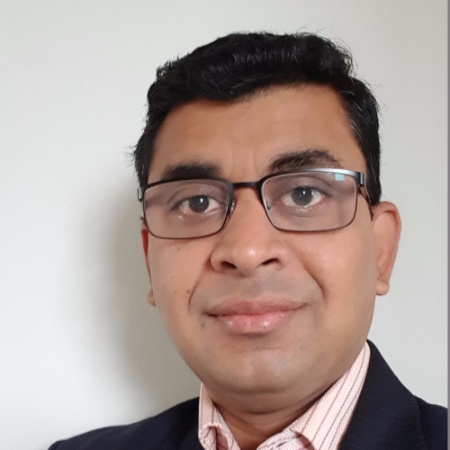 IBC Vice-Chair
Chris Larry 
Director of Energy Engineering 
Exp US Services Inc.
IBC Vice-Chair
Robert Lane 
President & Managing Partner 
Robert H. Lane and Associates Inc.
IBC Chair
Bob Allan 
Bob Allan 
Vice President of Sales
East Region
NAVCO, Inc.
IBC Vice-Chair 
Harsha Chandrashekar
Product Approvals & Regulatory Leader 
Honeywell International Inc
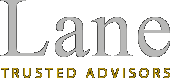 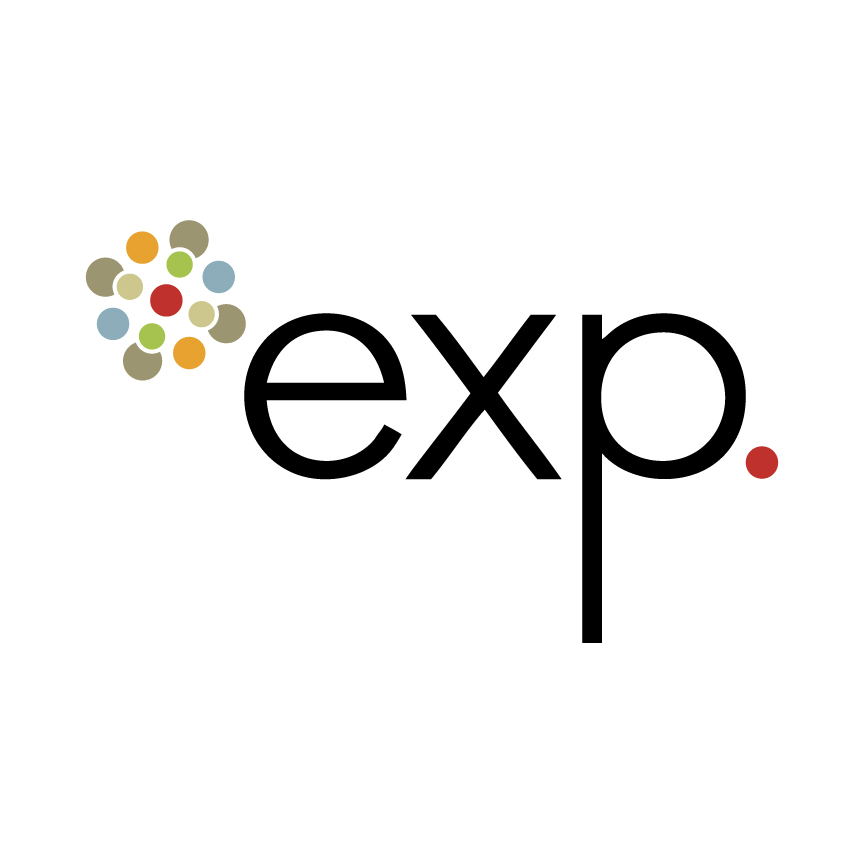 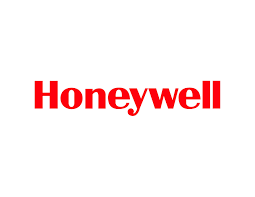 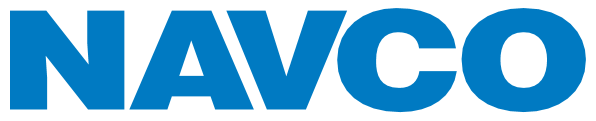 The CABA Intelligent Buildings Council works to strengthen the large building automation industry through innovative technology-driven research projects.  The Council was established in 2001 by CABA to specifically review opportunities, take strategic action and monitor initiatives that relate to integrated systems and automation in the large building sector.  The Council's projects promote the next generation of intelligent building technologies and incorporates a holistic approach that optimizes building performance and savings. www.caba.org/ibc
3
3. Appointment of New IBC Vice-ChairBob Allan (NAVCO, Inc)
CABA Welcomes Newly Appointed IBC Vice-Chair
Chris Larry is Director of Energy Engineering for exp US Services Inc, a top 10 ranked full-service A&E firm headquartered in Toronto, Canada with US headquarters in Chicago, Illinois with multiple offices throughout the US. Chris has spent over 30 years working to minimize the building industry’s energy and environmental footprint through refining building design, building modeling, performance optimization, and intelligent controls. Chris has previous experience as Senior Energy Engineer for Siemens Building Technologies, Mid-Central District Performance Contracting Group, Consulting Engineer for Burt Hill Kosar Rittelmann Architects, and Flack + Kurtz Consulting Engineers. Chris is currently on the Zero Energy Commercial Buildings Consortium (CBC) with the DOE. Chris has held many positions within the ASHRAE Society (Chairman for Chapter Technology Transfer Committee, Chairman for Technical, Energy and Governmental Activities (TEGA), President of the ASHRAE Pittsburgh Chapter, Chairman of the Region III 2006 and 2014 CRC. Chris is also the past President of the Association of Energy Engineers (AEE) in Pittsburgh. Chris received the “Energy Engineer of the Year” from AEE in 2000 and currently instructs the Certified Energy Manager (CEM) certified training course for AEE.
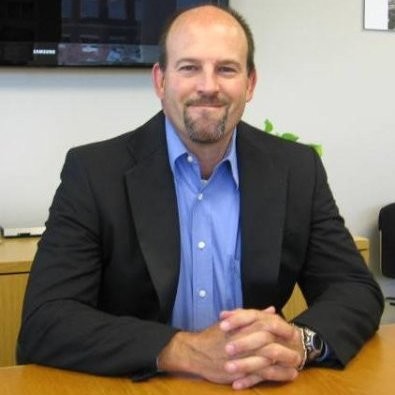 IBC Vice-Chair
Chris Larry 
Director of Energy Engineering 
Exp US Services Inc.
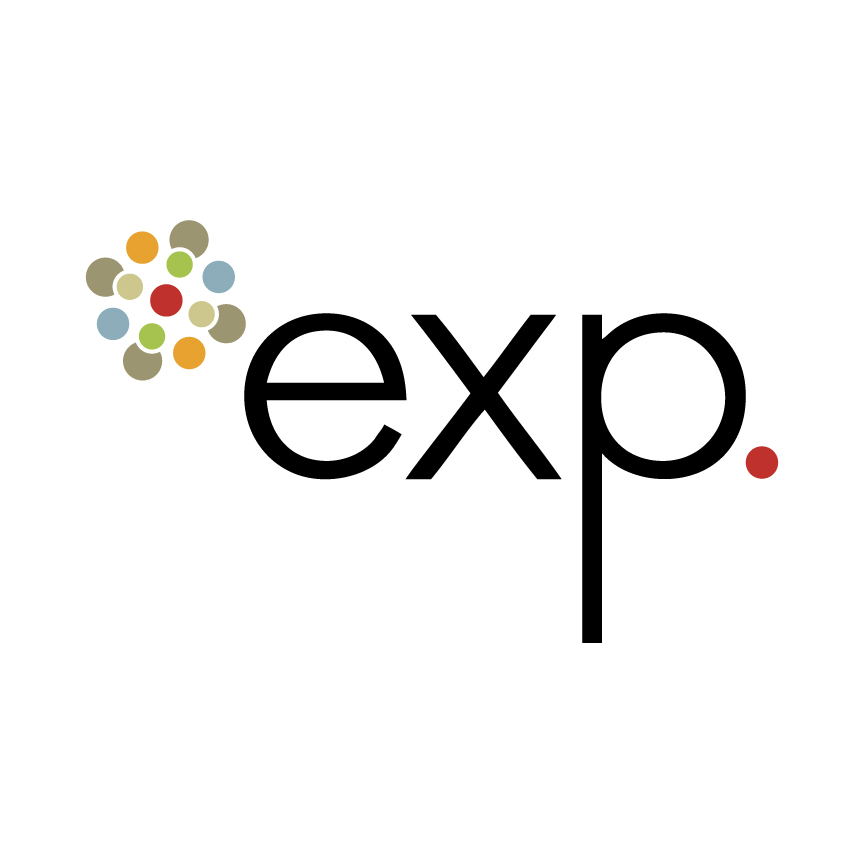 4
4.  Administrative Bob Allan (NAVCO, Inc.)
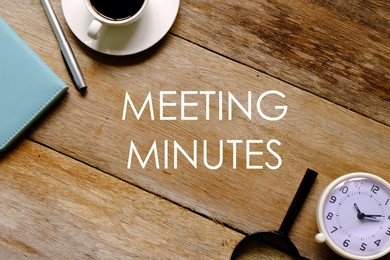 Motion to approve past IBC Minutes August 9, 2022 
www.caba.org/ibc
5
5.  Research UpdateChris Larry (Exp US Services Inc.)
5.1  2022 IBC Landmark Research 
Healthy Buildings and Indoor Environmental Quality
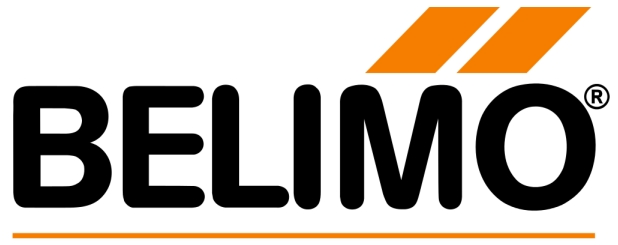 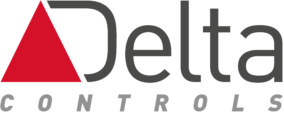 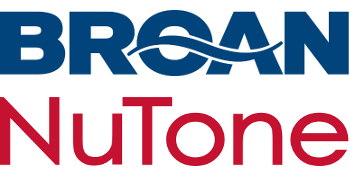 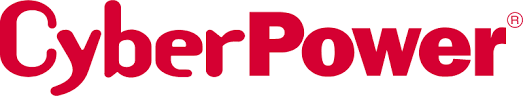 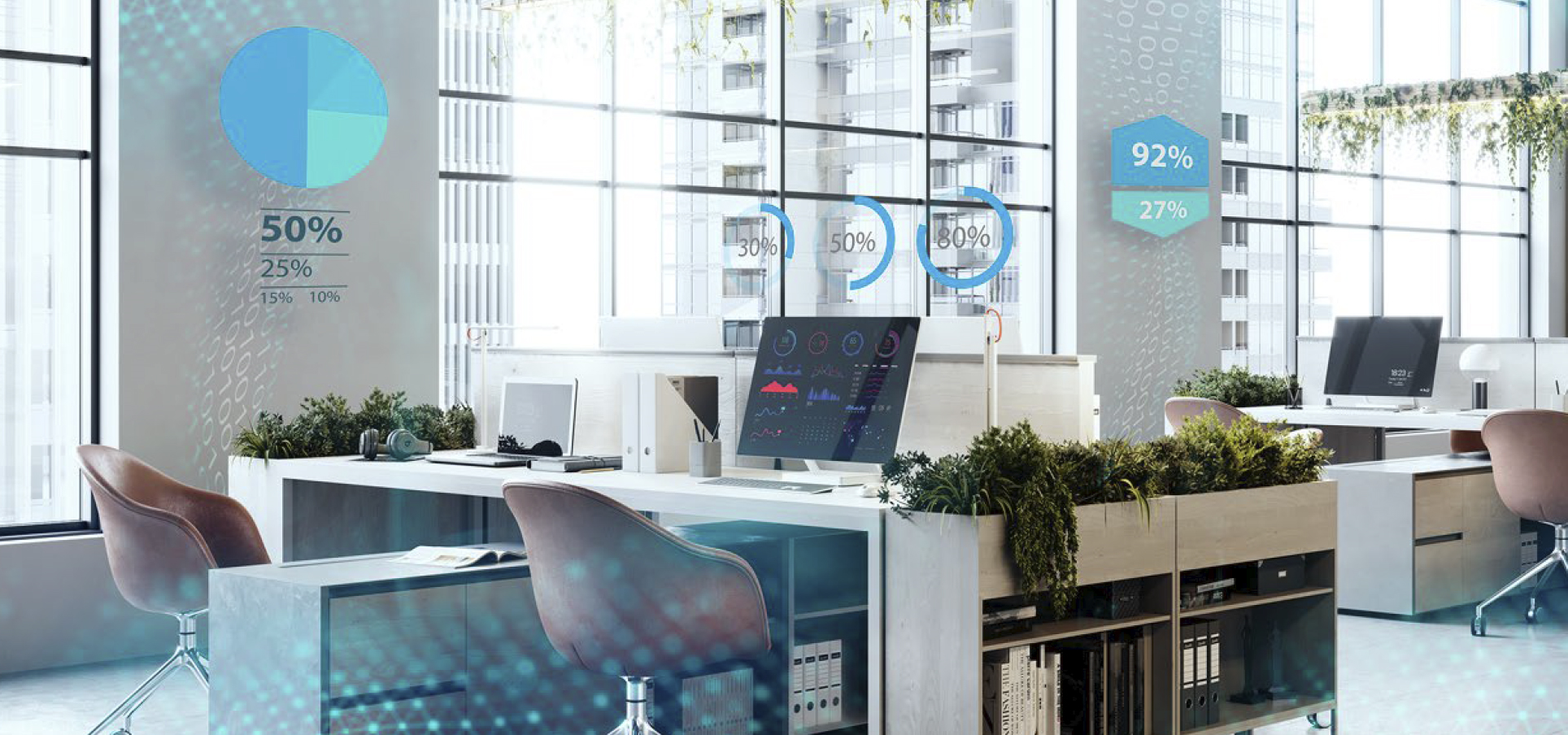 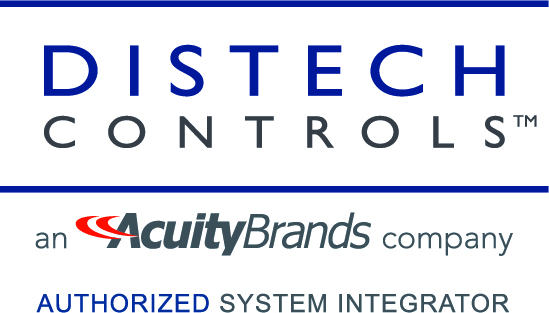 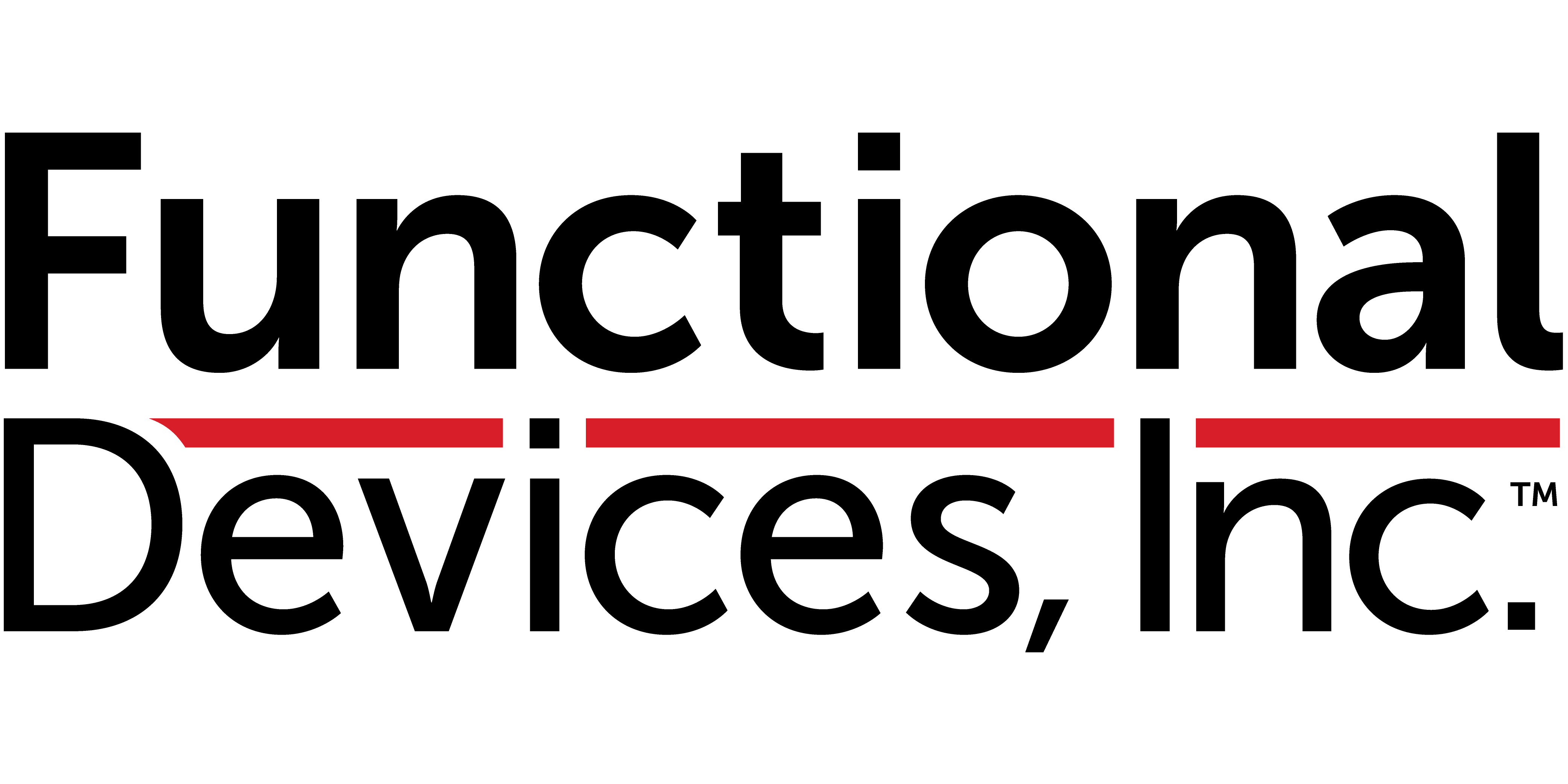 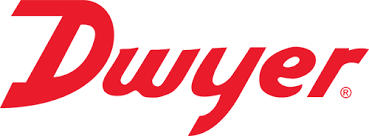 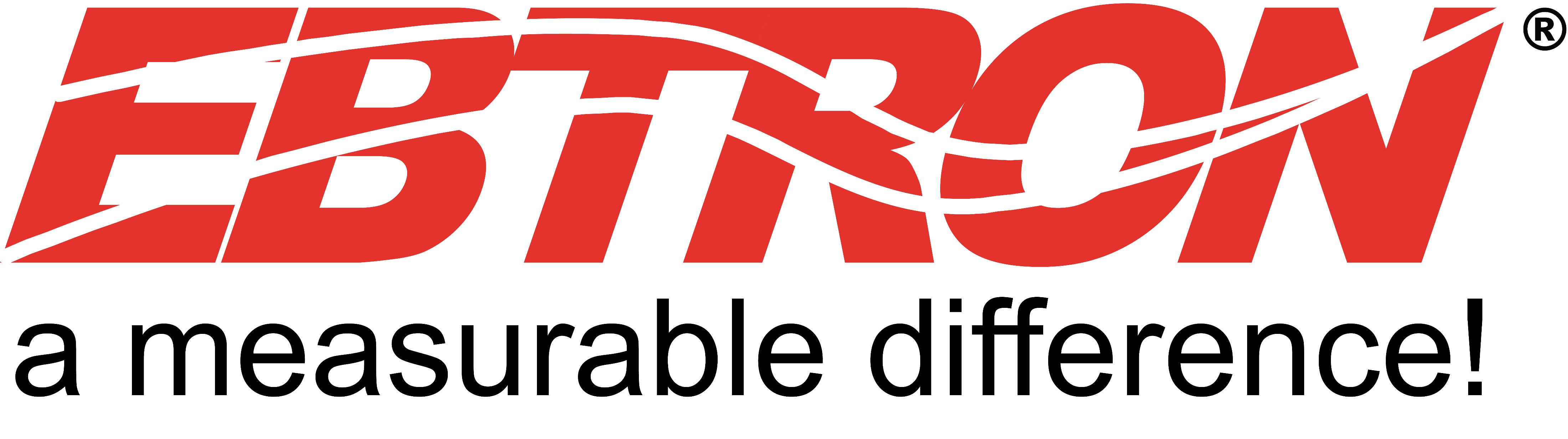 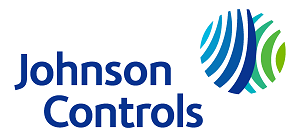 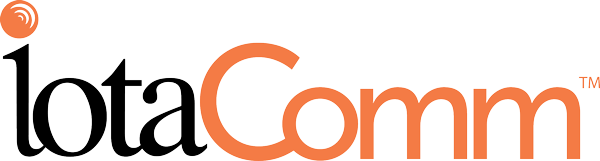 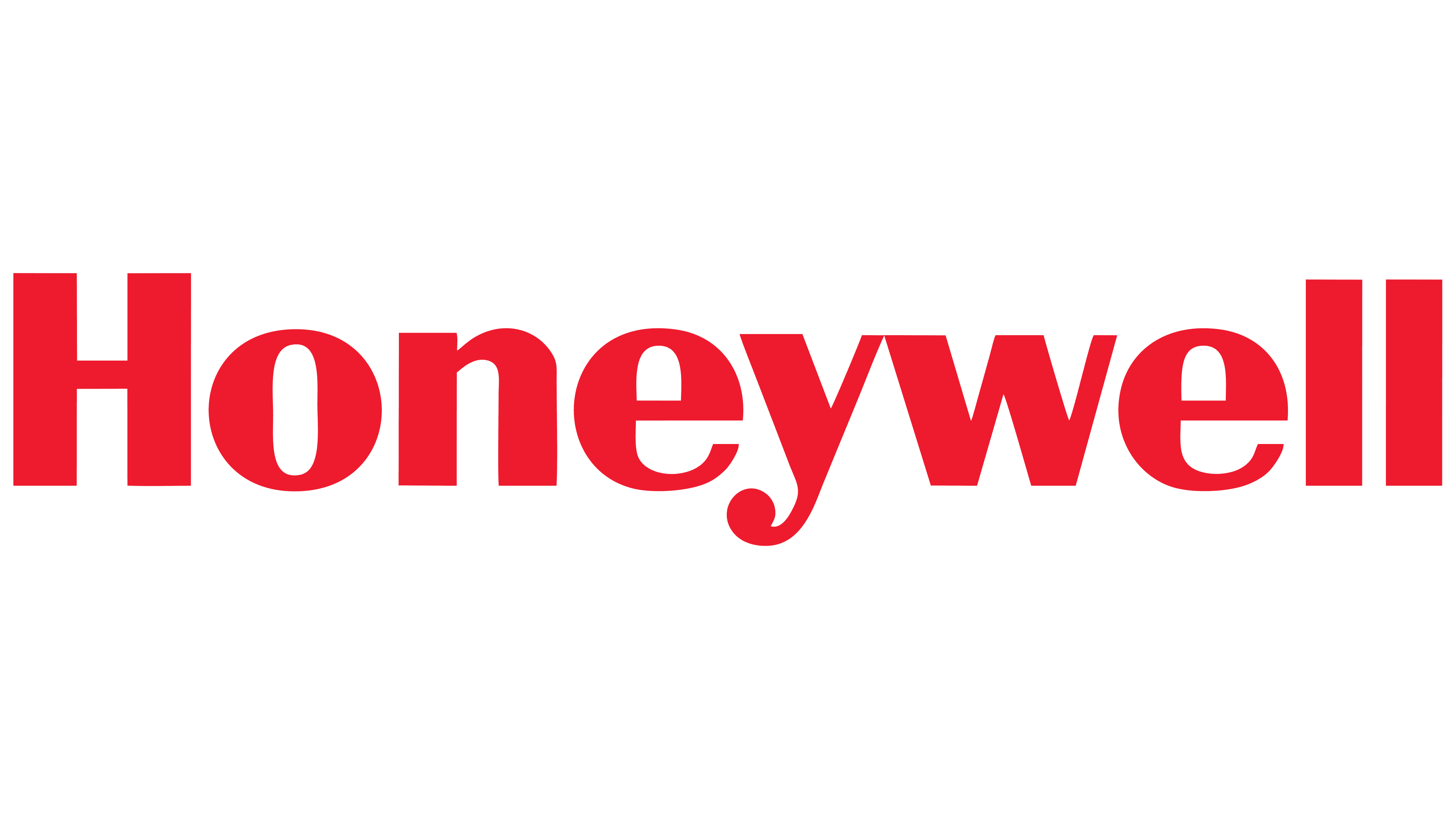 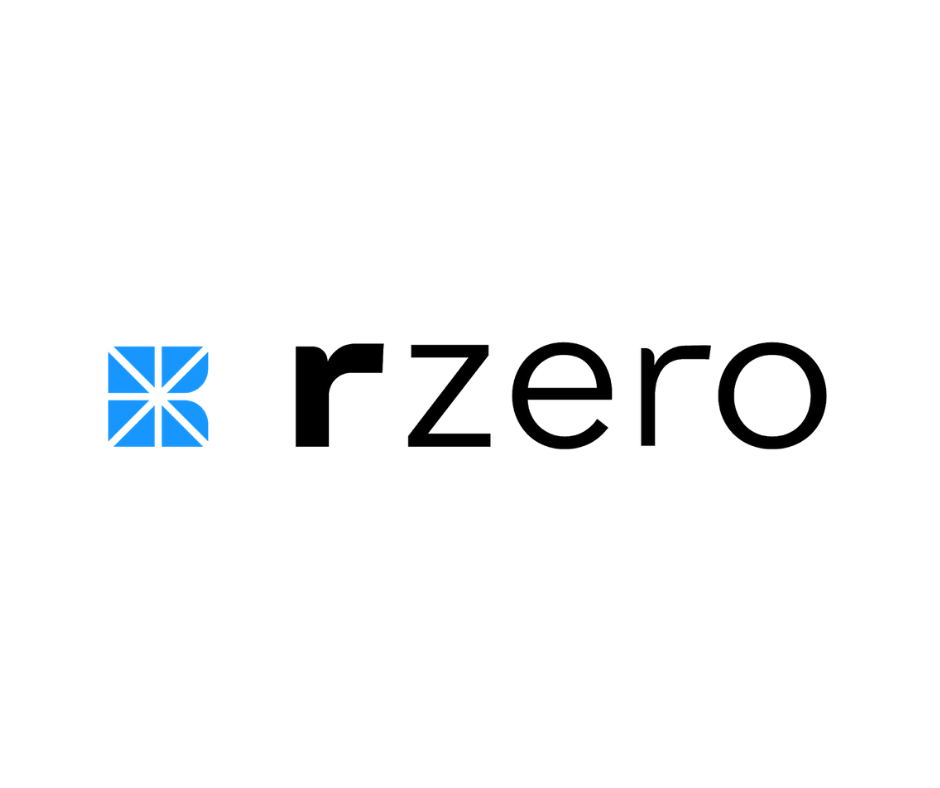 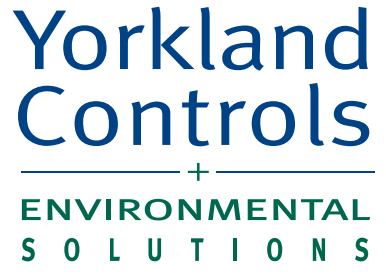 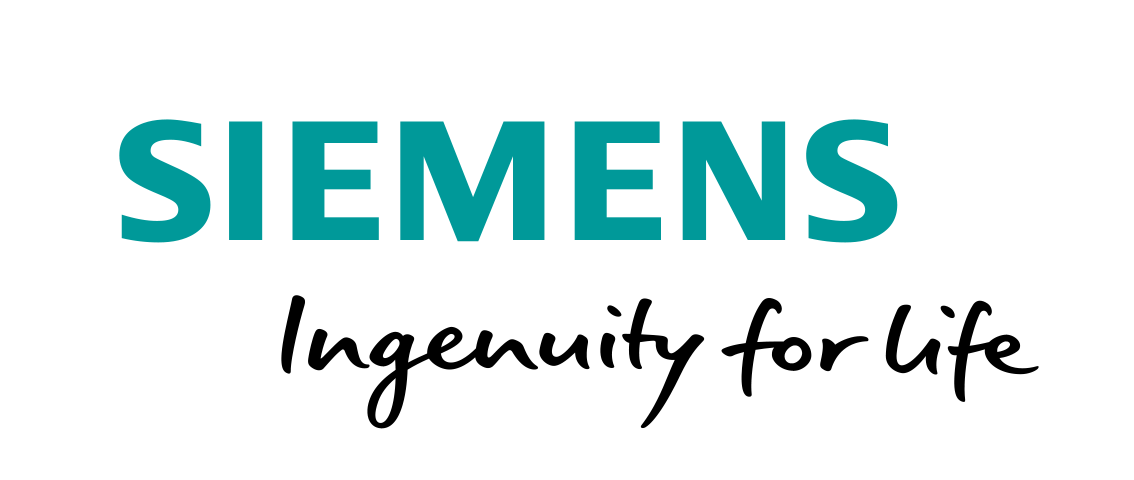 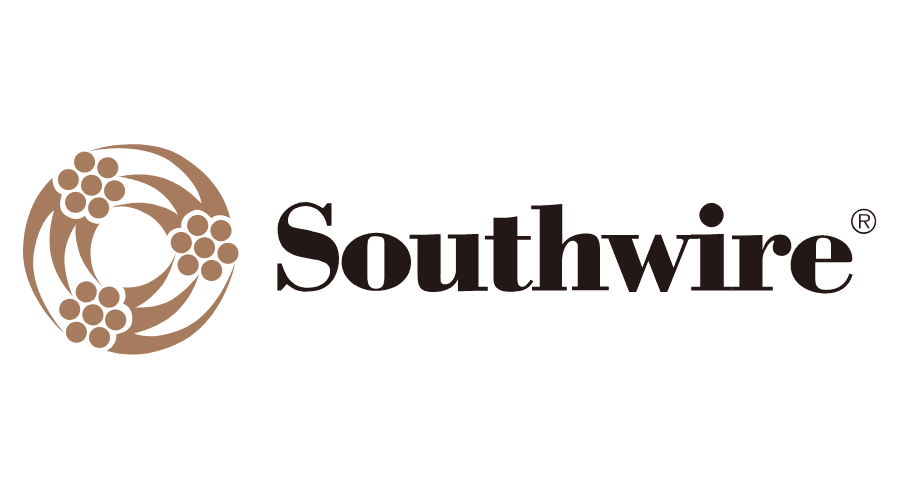 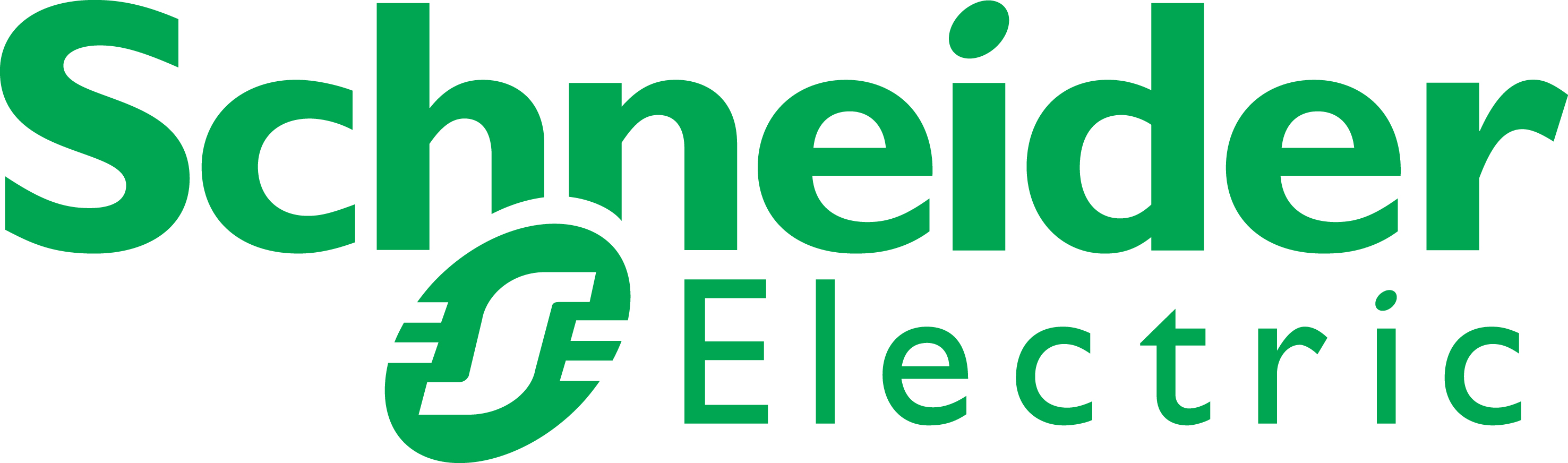 6
5.  Research UpdateGreg Walker (CABA)
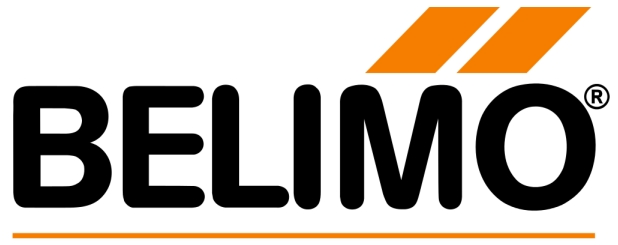 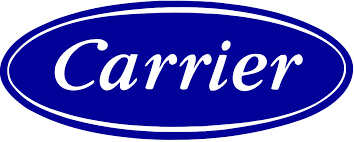 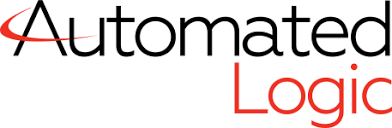 5.2  Annual BACS Market Sizing North America
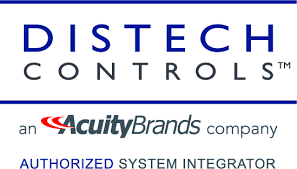 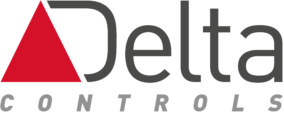 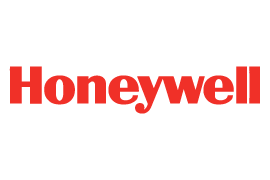 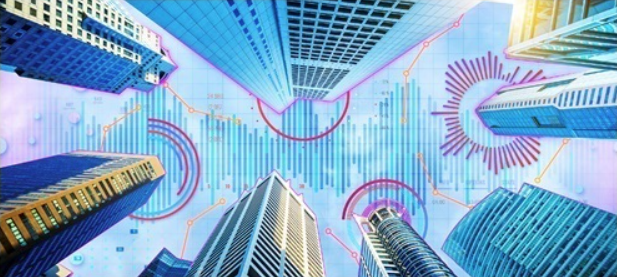 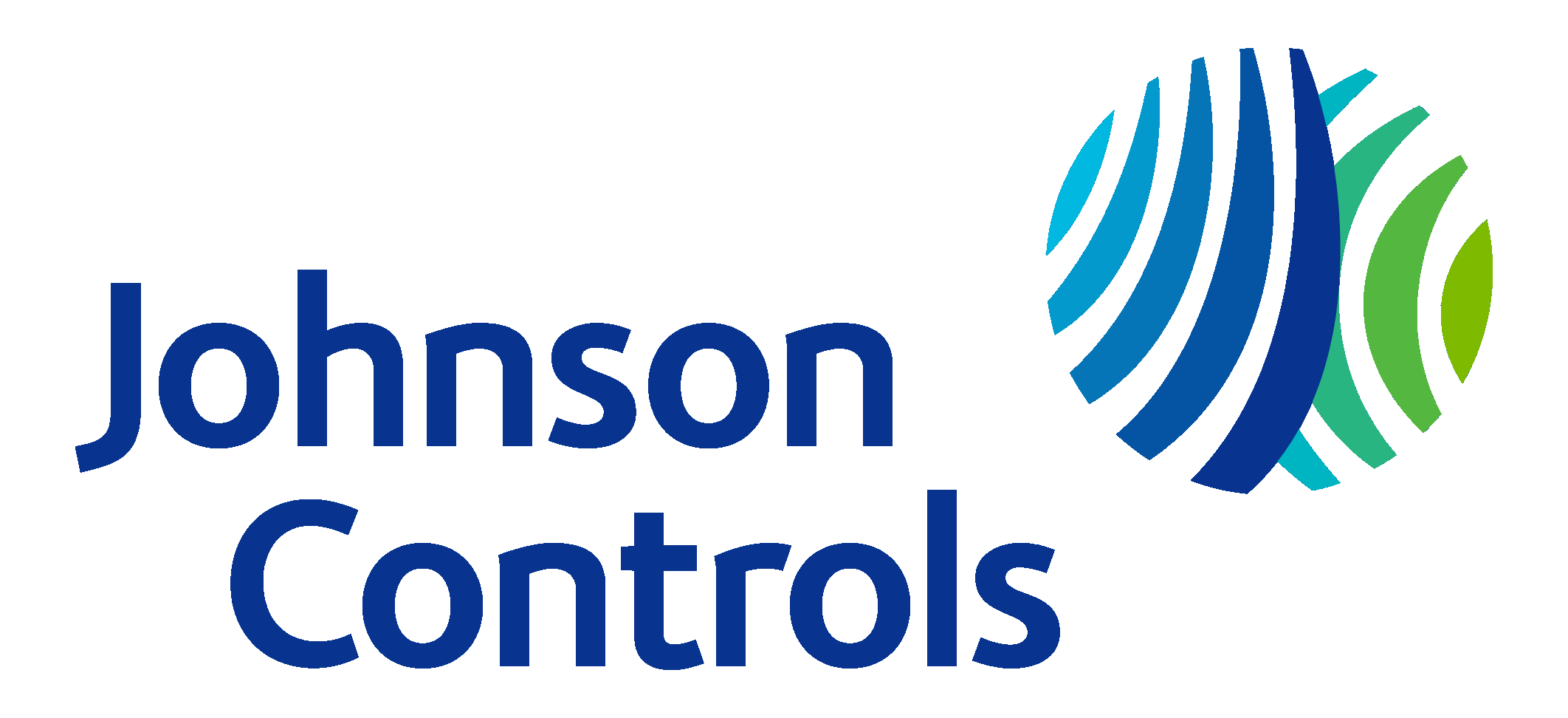 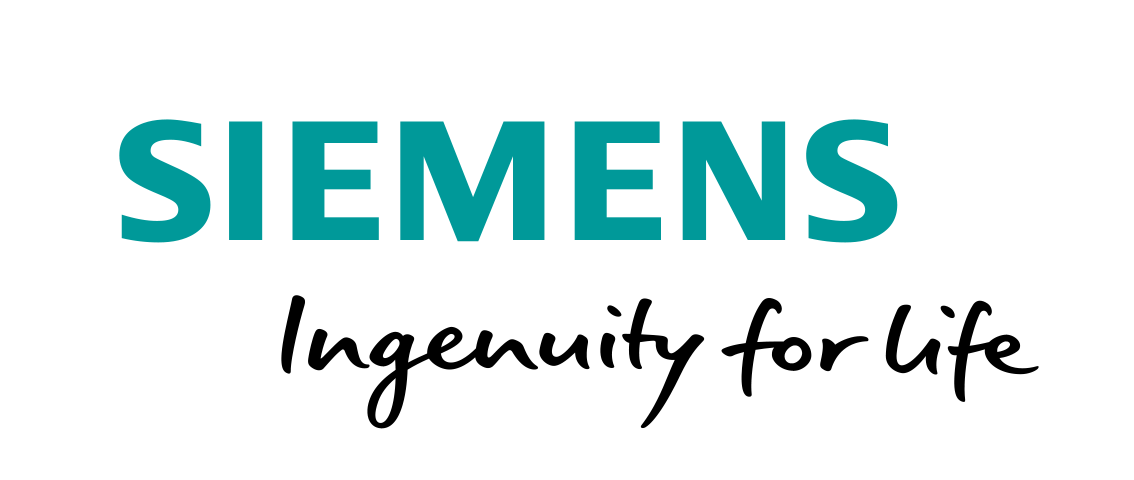 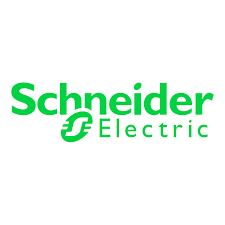 7
6. CABA PodcastsMarta Klopotowska (CABA)
Join industry experts and leaders from around the globe as they discuss everything smart home and intelligent buildings.
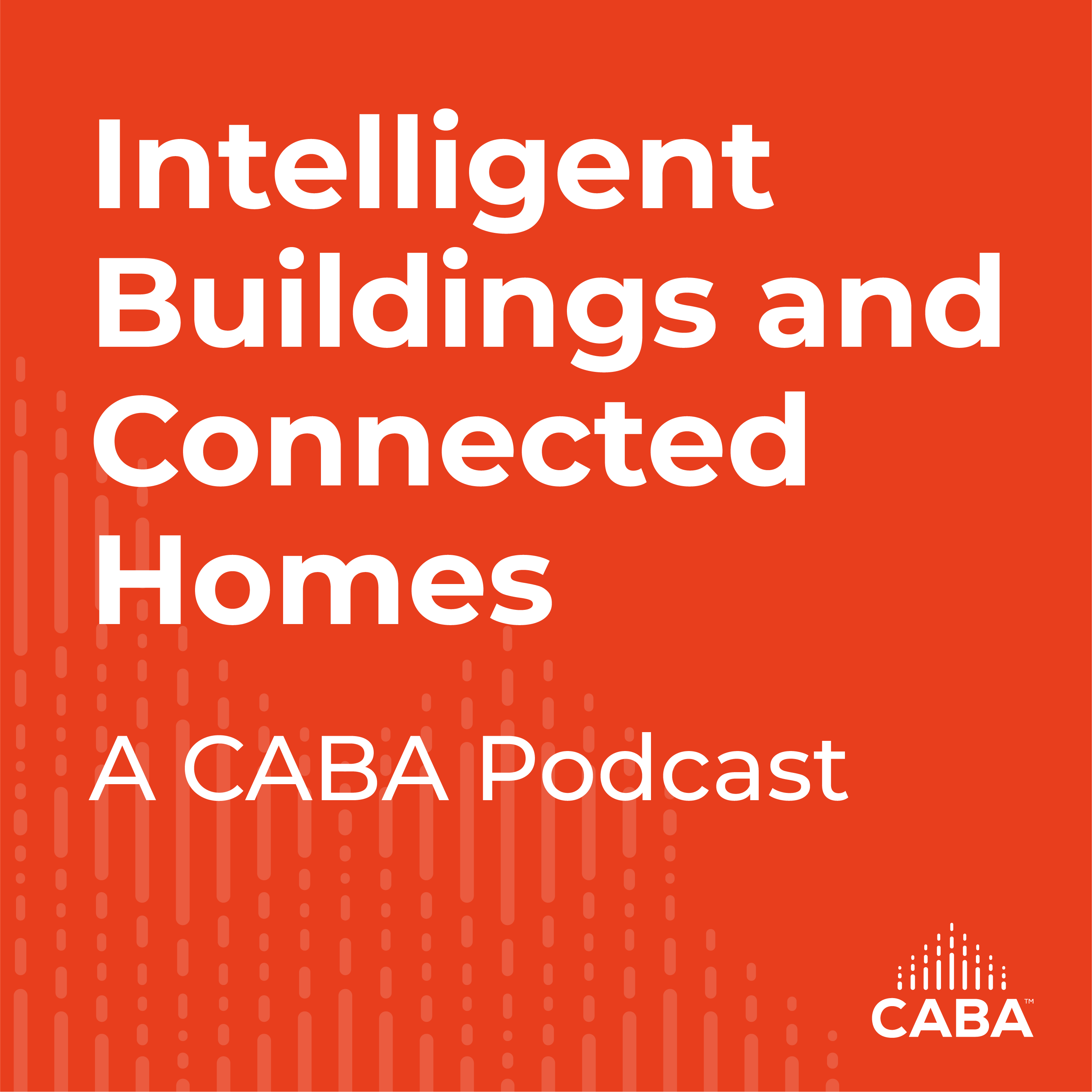 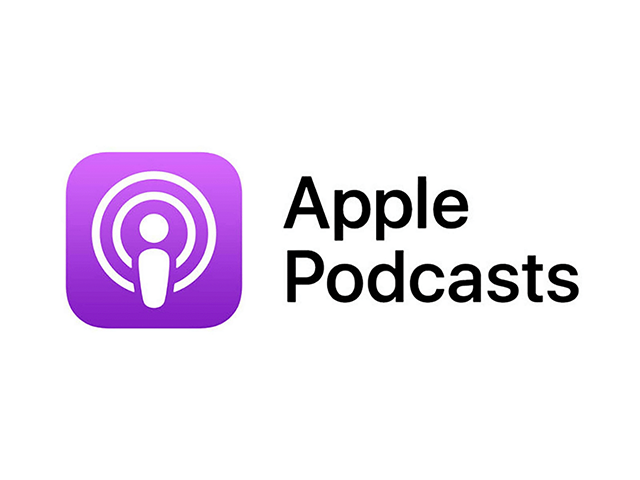 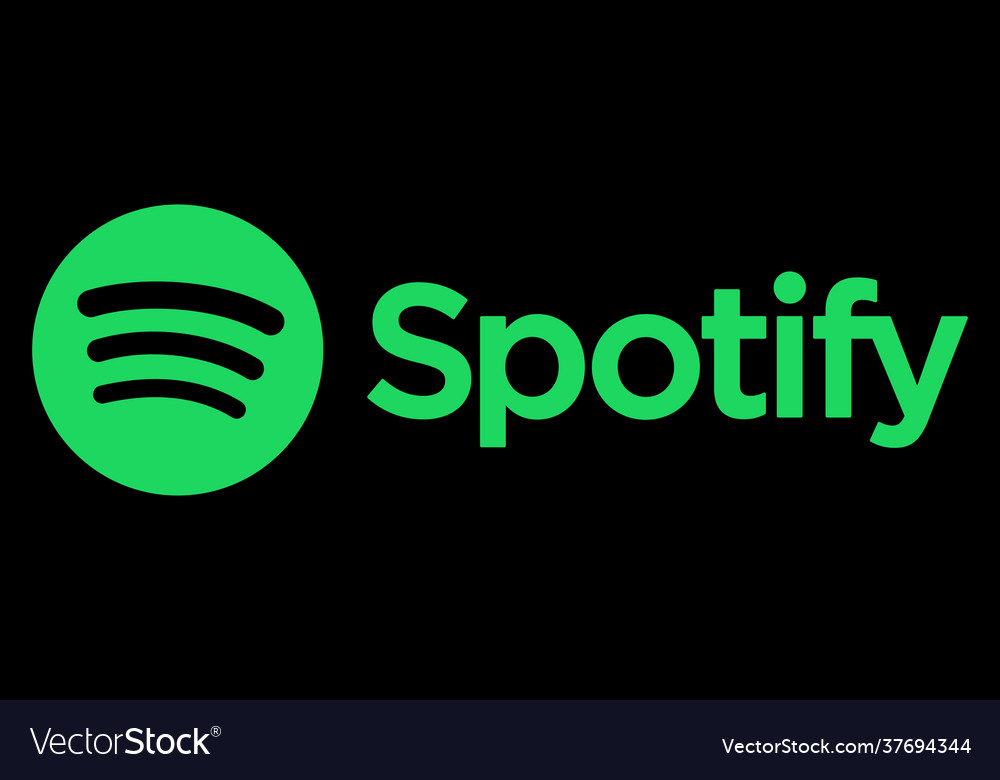 CABA is looking for guests and hosts for future pre-recorded episodes. Contact Marta Klopotowska (Klopotowska@caba.org) for more information.
July 2022 Intelligent Buildings Recording: 
“Understanding the Language Around Today’s Intelligent Buildings”
8
7.  KeynoteHarsha Chandrashekar (Honeywell International, Inc.)
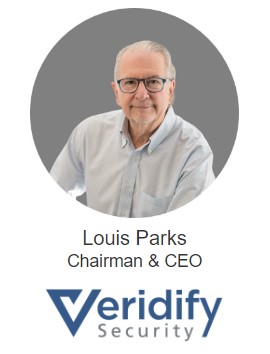 Protecting buildings from cyberattacks – six important steps to take today
9
Protecting Buildings from Cyber Attacks
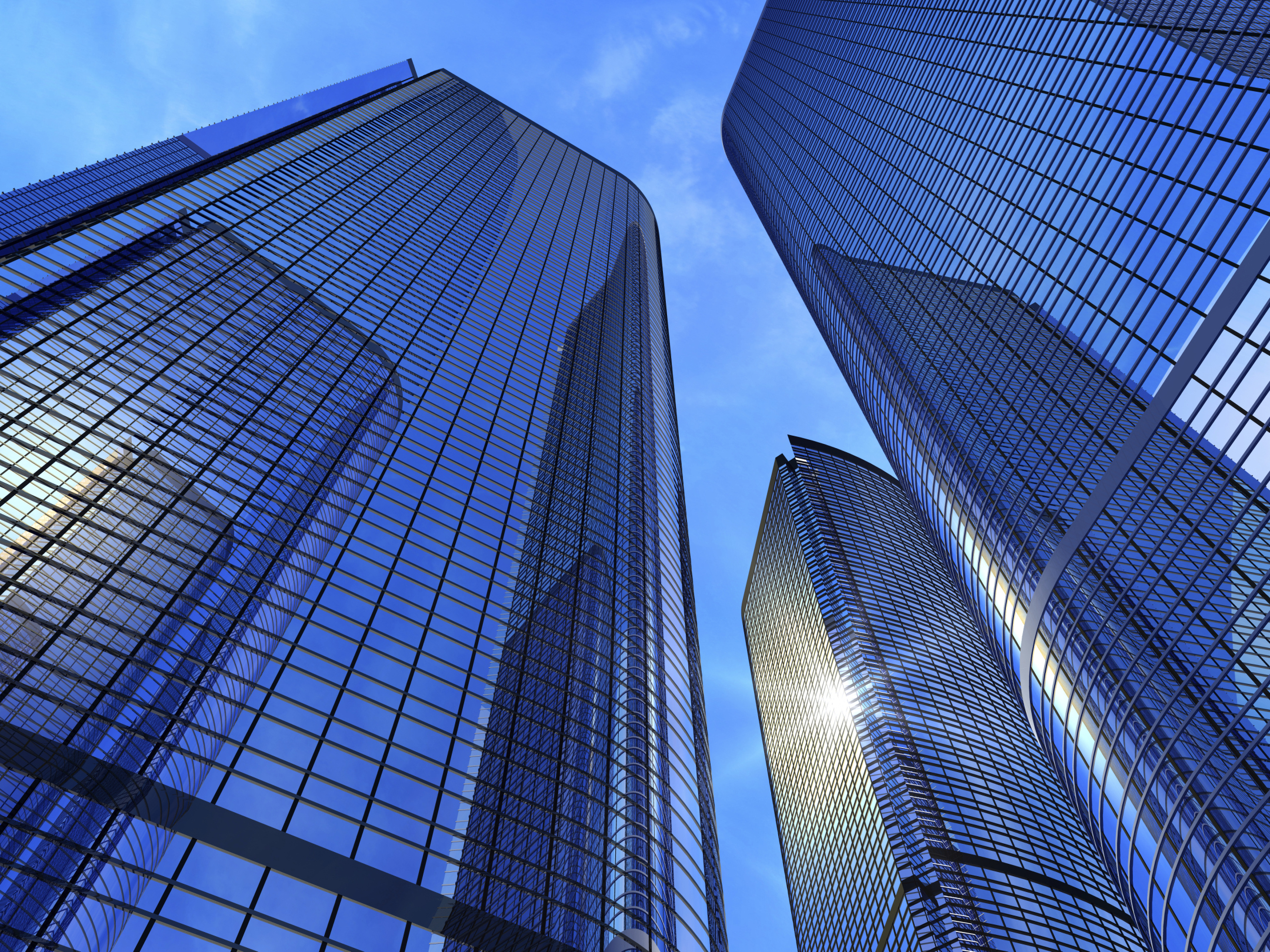 6 Steps
You Can Take Today
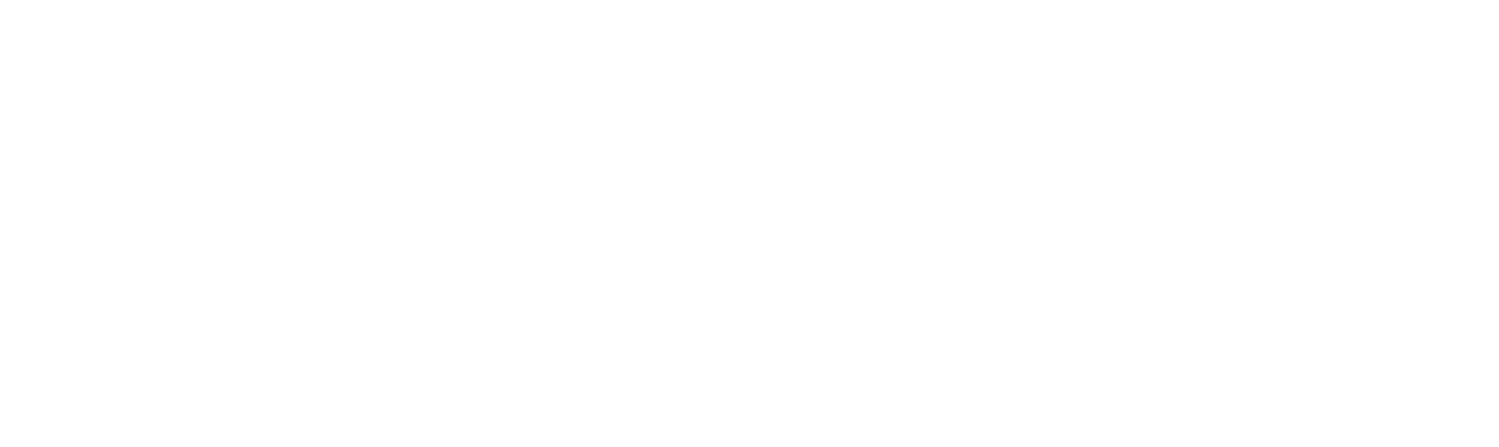 What is a Cyber Attack?
Intentional unauthorized access or control of a system/network by a third-party
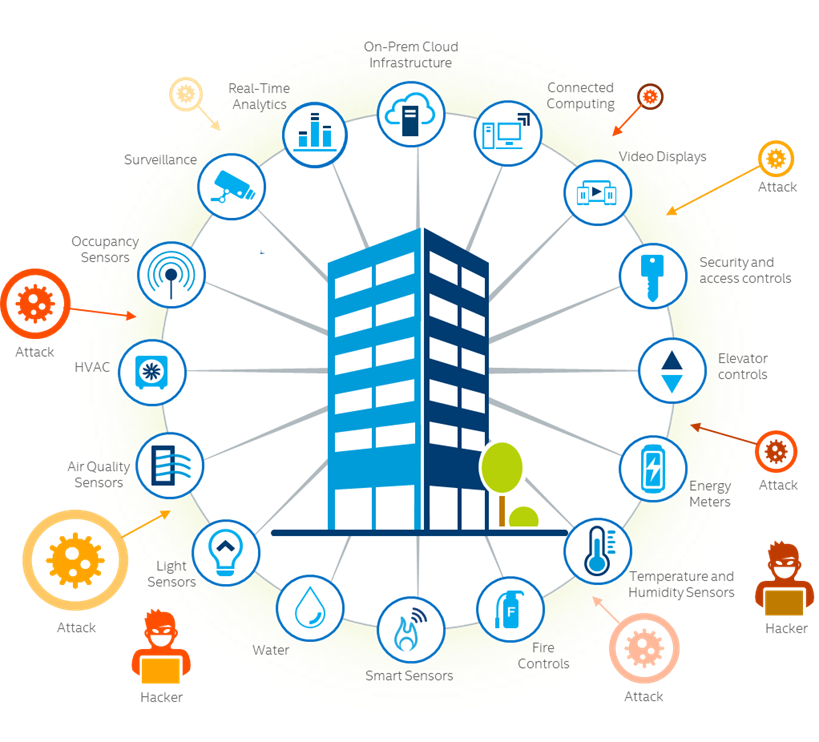 Why attack a building?
Disrupt operations – possible Ransom
Access other systems
Collect data
Information vs Operational Technology
Information Technology (IT) run your business:
HR, Payroll, Accounting, Websites, etc.
Computers, Cloud, Servers
Security Focus: Data and Confidentiality


Operational Technology (OT) run your infrastructure:
Controllers, Sensors, PLCs
Small, embedded devices
Security Focus: Function and Safety
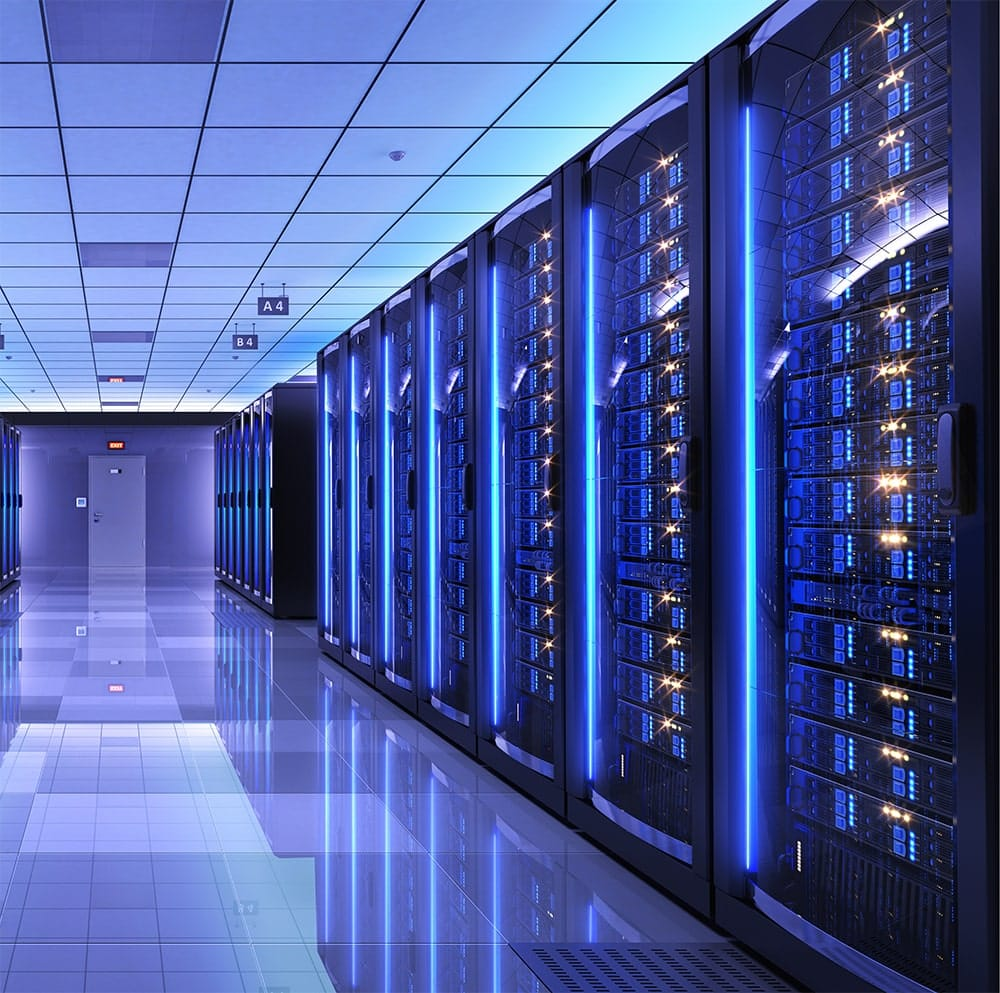 Information
Technology
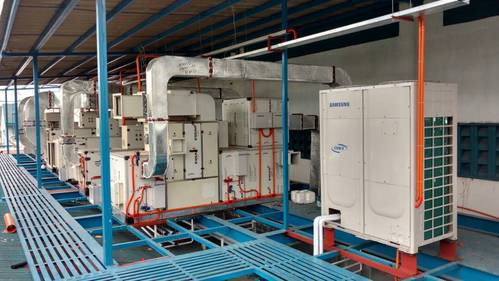 Operational
Technology
Why are Buildings so Vulnerable?
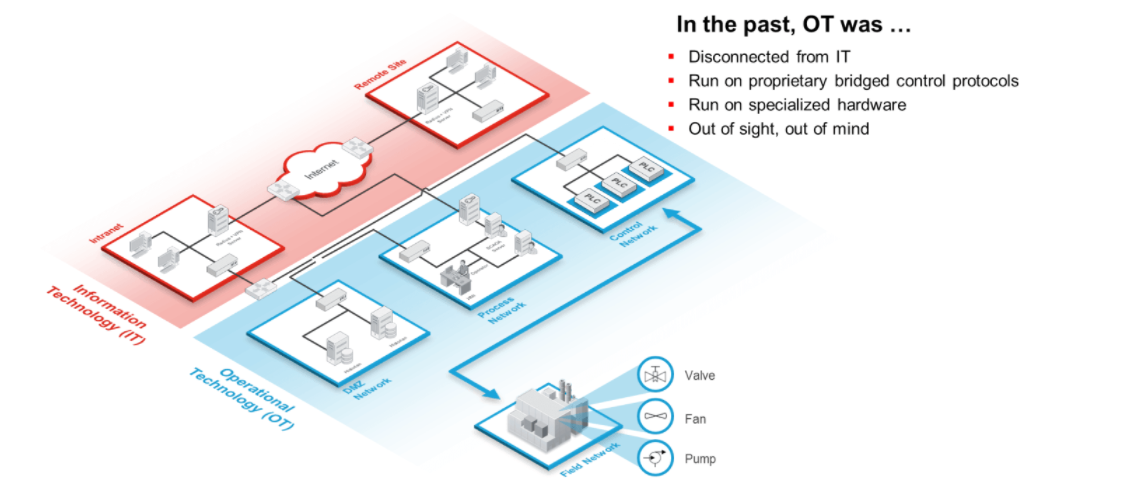 IT Networks are well protected by policies and tools designed to protect your data and access, like Firewalls, Virtual Private Networks (VPNs), Access Controls,  Application Security, Anti-malware, Network Segmentation, and more…
IT Networks
Why are Buildings so Vulnerable?
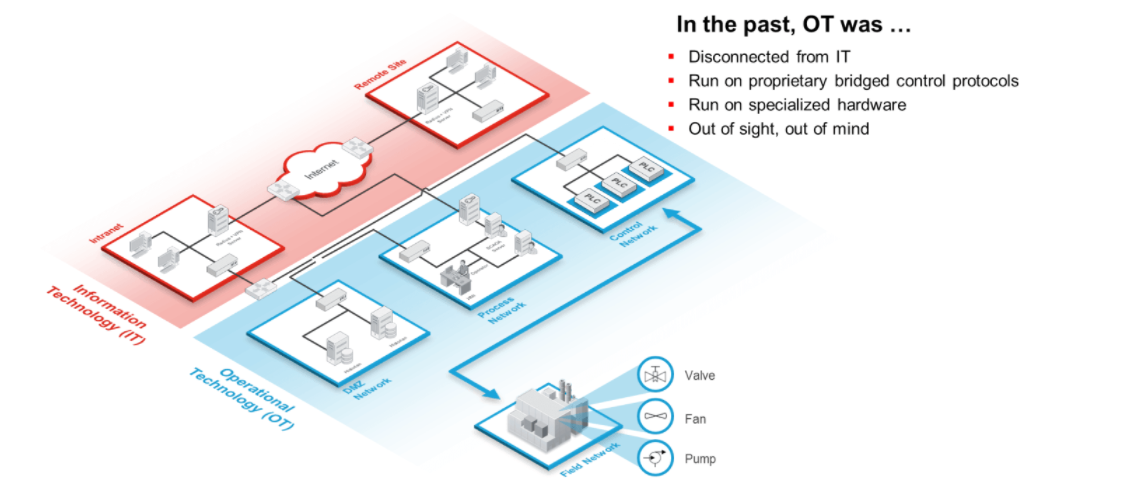 OT Network security is minimal - consisting mostly of monitoring, detection, and segmentation tools
OT Networks
OT Security 
Is 20 Years BEHIND
IT Security
Why are Buildings so Vulnerable?
Buildings are becoming smarter and easier to manage through the connection of OT Networks to IoT/IT Networks
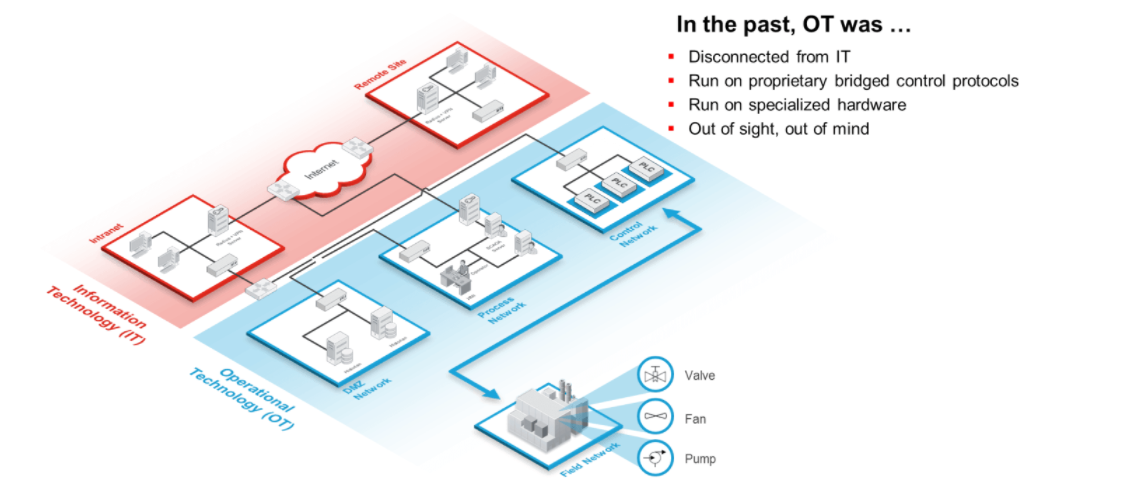 ConnectedBuildingsToday…
Connecting increases the Cyber Attack Surface Creating security exposures that threaten occupant safety and generating significant financial risks
Building/OT Network Challenges
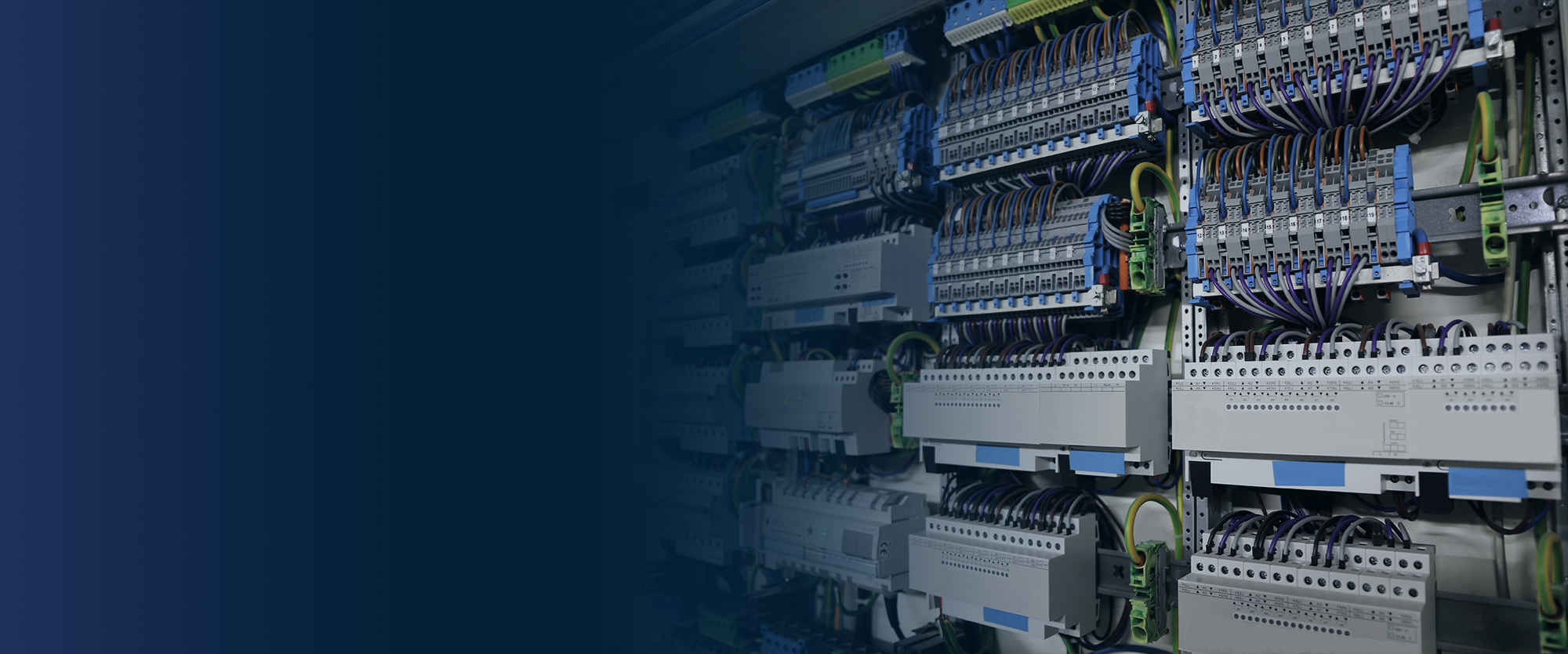 Legacy Infrastructure
Proprietary Systems
Multiple Protocols
Screenless, no physical I/O
Limited Device Security at the edge
System/Device Location
Multiple Vendors
Siloed Facilities and IT Management
Cyber Attacks on a Building/OT Network
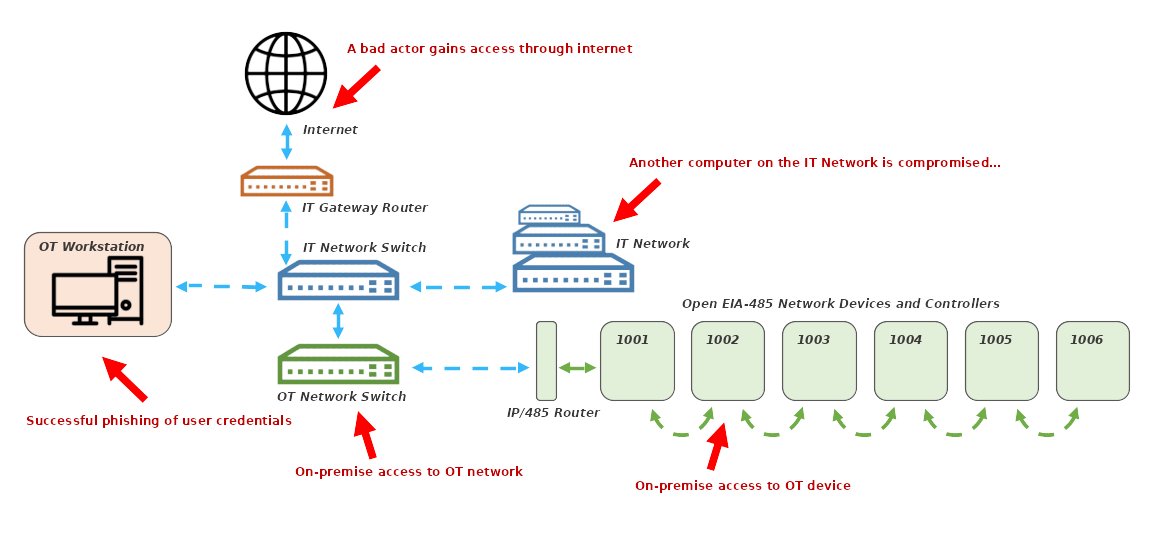 Typical Recommendations are IT-centric
Network visibility
Patch and Update
Network Segmentation
Firewalls
Antivirus
Monitor
Zero Trust

Good – but IT Network Focused
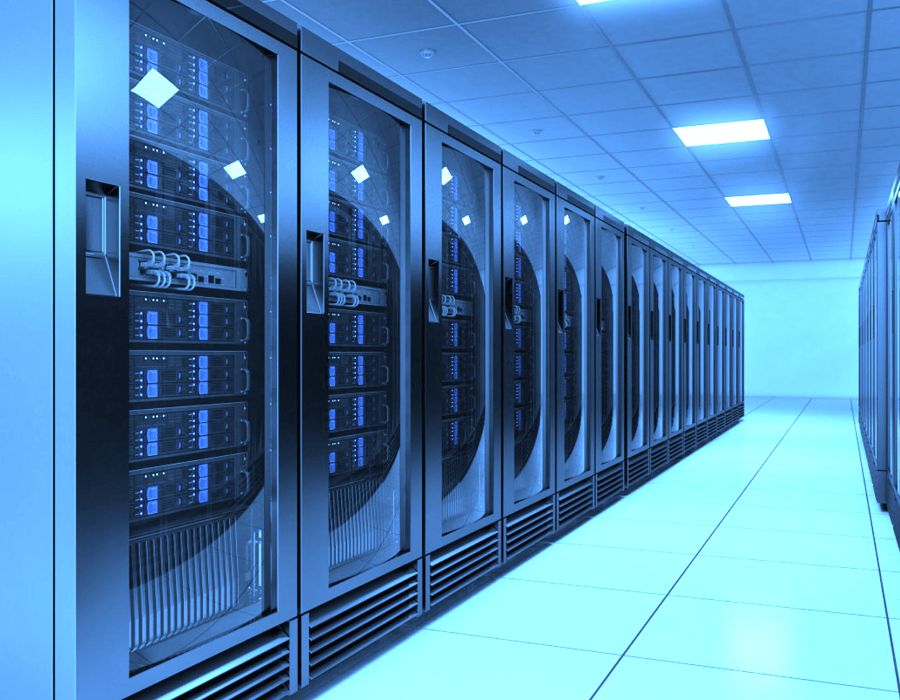 Monitoring vs. Protecting
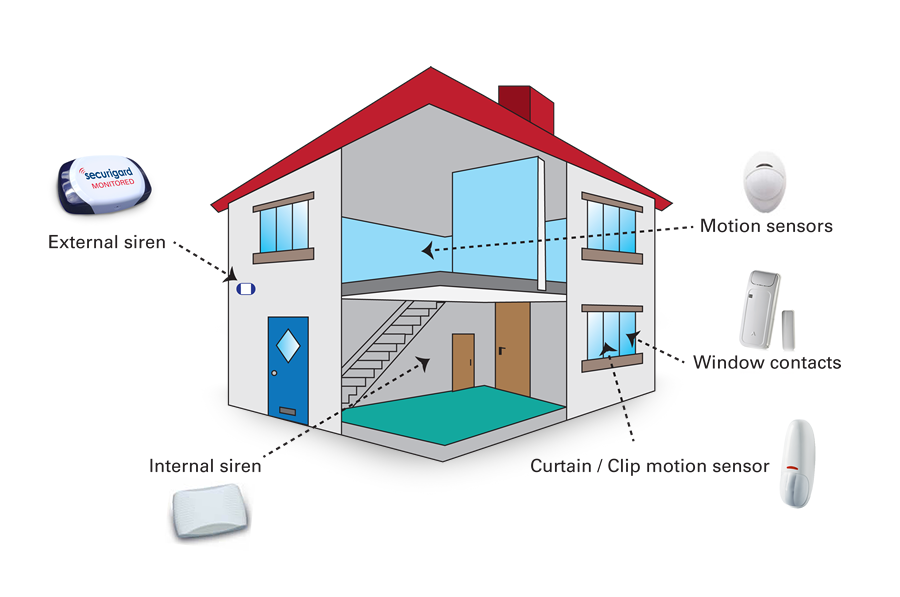 Monitor, Detect, and Alert are important functions in keeping a building safe
To deliver Security, you need real-time protection – e.g., Access Controls/Locks
Six Steps you can take “Today”
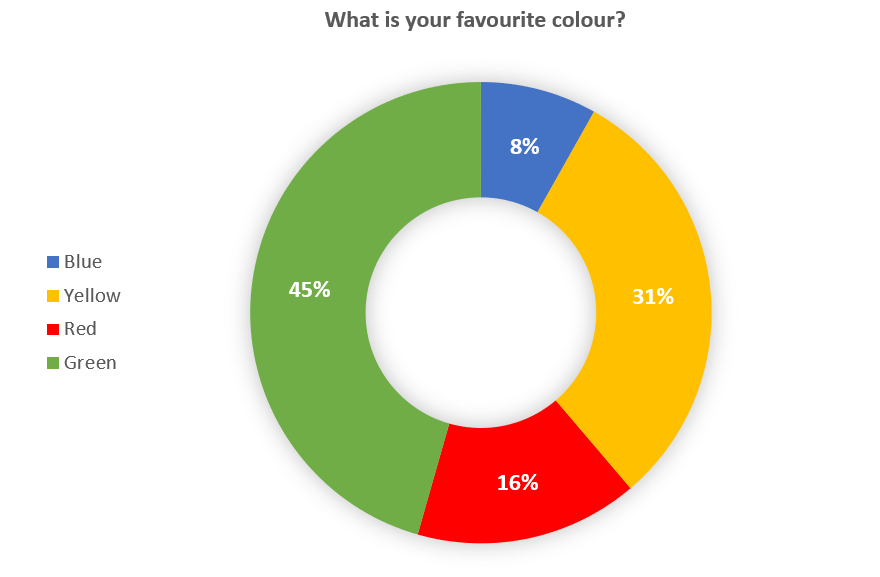 1. Create a Building Inventory
E.g., Systems/networks, devices, software

2. Monitor Advisories – follow mitigation advice
E.g., ICS-CERT Advisories (CISA.gov/uscert/advisories)

3. Perform a Risk Assessment
E.g., Objectives, scope, threats, impact, prioritize, document
Device
Type
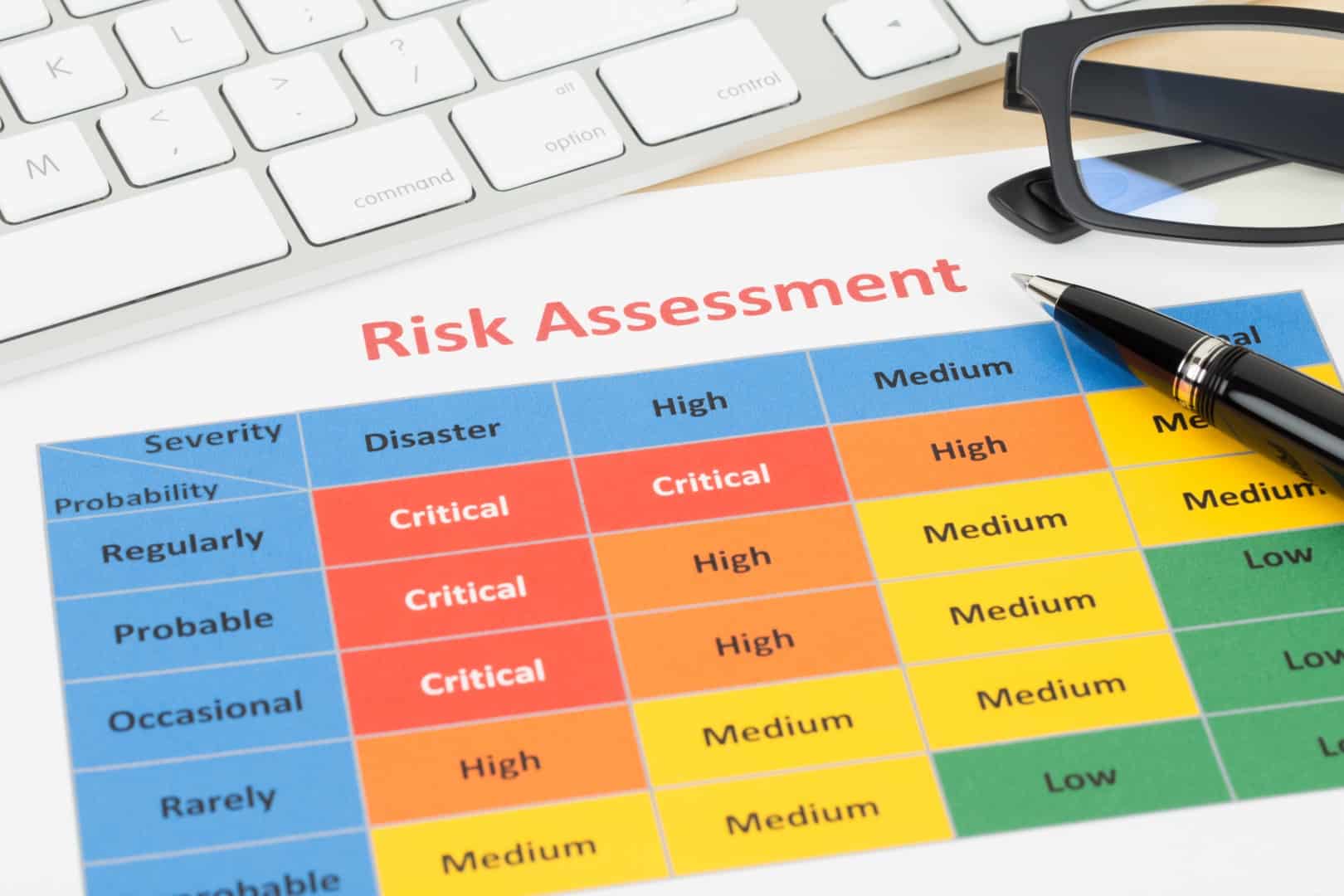 Six Steps you can take “Today”
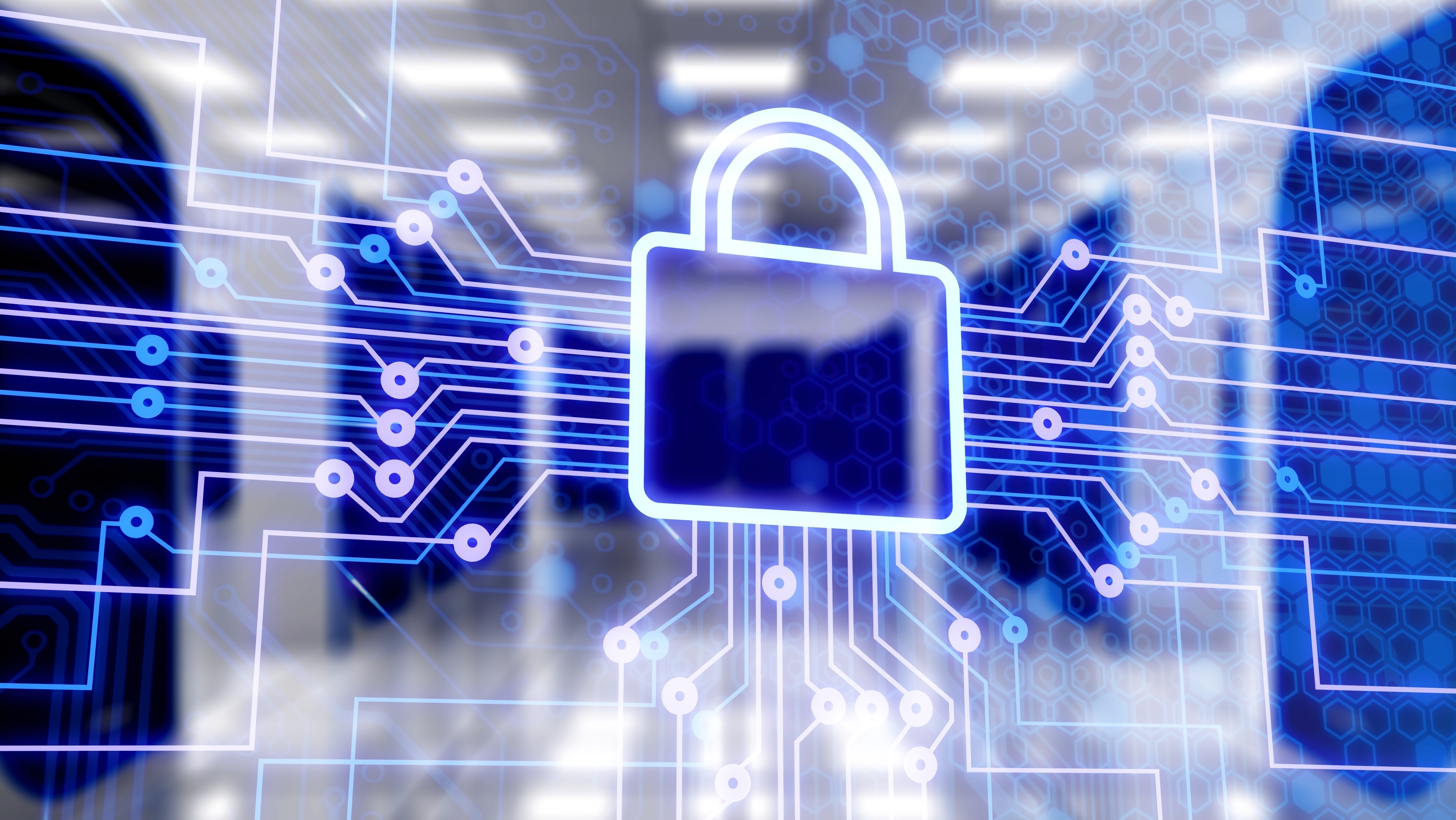 4. Protect BMS
E.g., Physical security, access

5. Back up systems
Prepare for easier restoration or replacement

6. Seek OT “Device-Level” Security
E.g., Supports Zero Trust, Secure (authentication, encrypt)
Making Building Cyber Safe adds Real Value
Protects tenants, revenue, and asset values
Increases building value - like LEED	            
Enhances lease offerings
Comply with Fed Cyber Laws – attract more tenants 
May reduce insurance costs 			 
Device-level solutions available for easy retro-fit
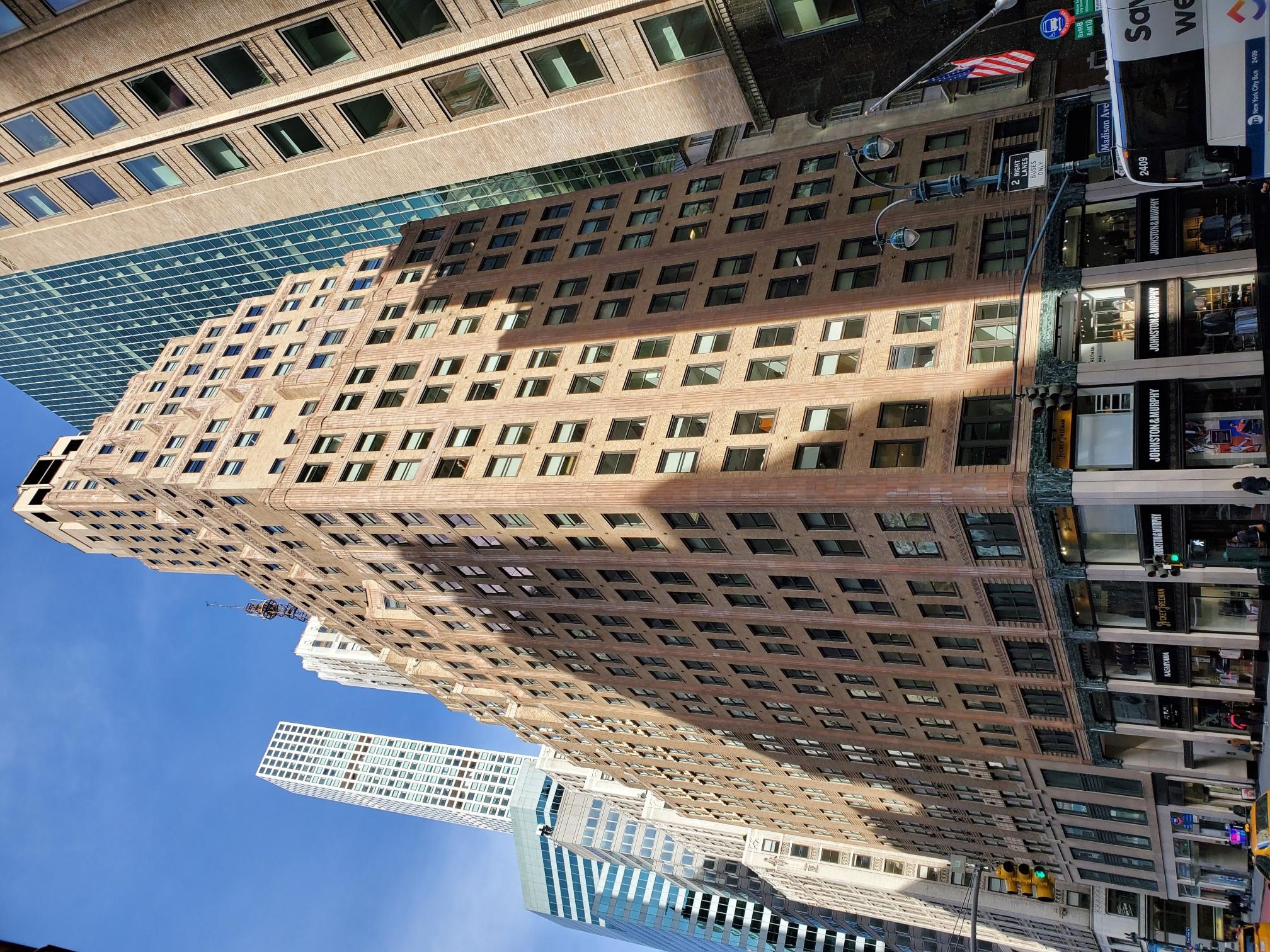 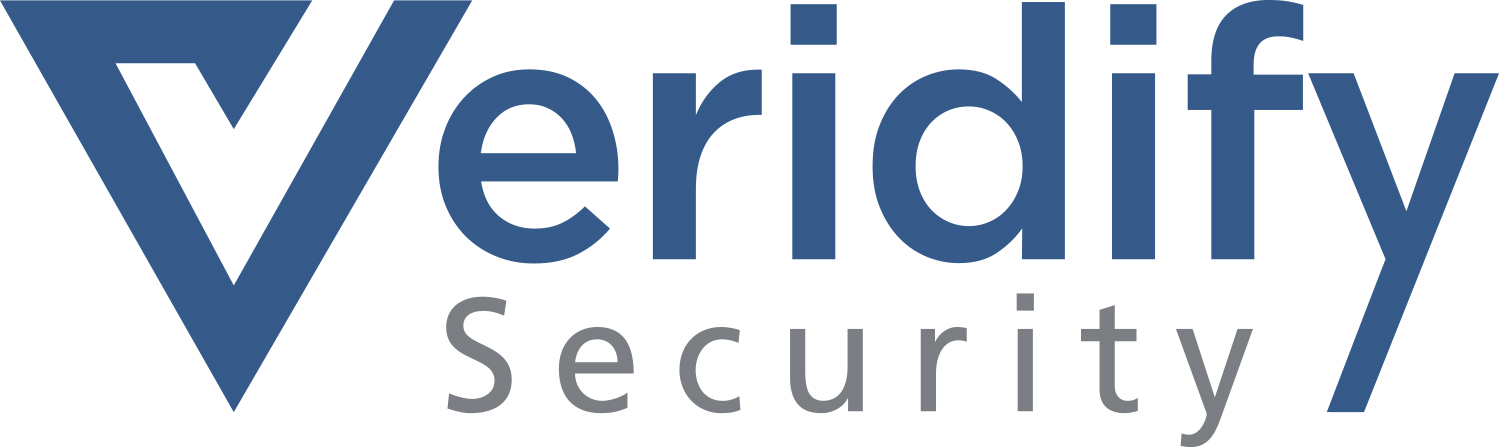 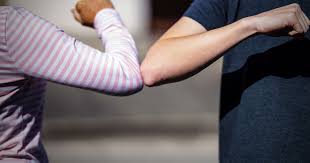 Your Partner in Making Smart Buildings Cybersafe
Louis Parks, CEO
LParks@veridify.com
M: +1.203.451.3920
Company Headquarters	California OfficeShelton, CT		San Jose, CA
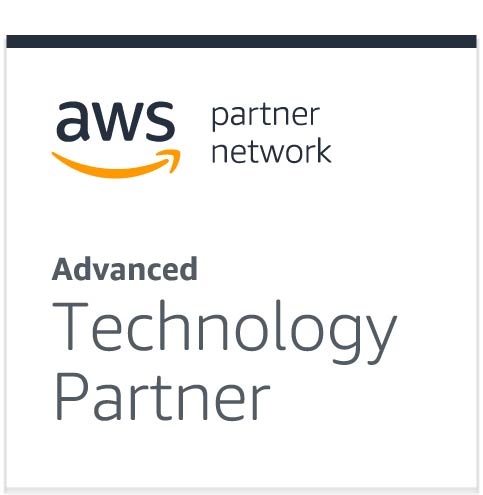 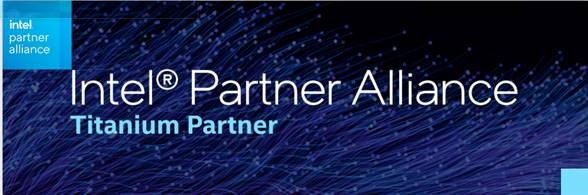 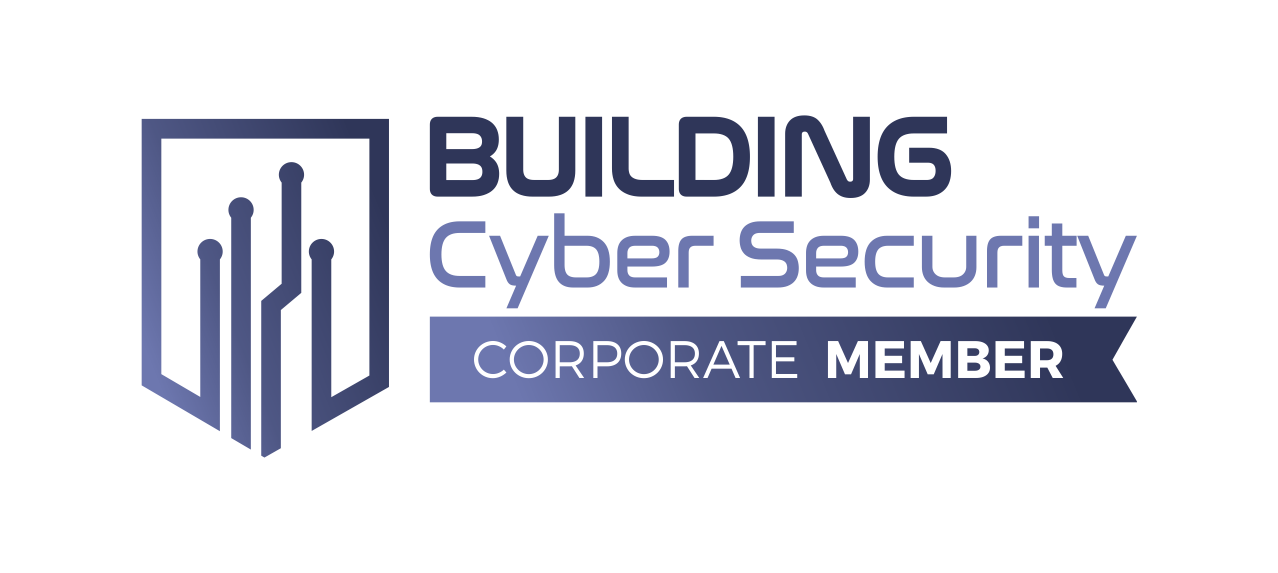 THANK YOU! 

Questions?
8.  White Paper Sub-Committee Update Ken Wacks (Ken Wacks Associates)
8.1  In Progress:  
“Fire Alarm Systems in Buildings”
Canadian Fire Alarm Association (Chair)
AML Encore Corp./Canadian Fire Alarm Association
exp. US Services, Inc.
Honeywell International, Inc.
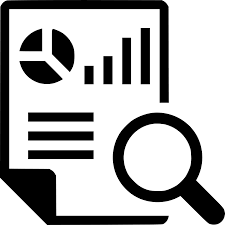 25
8.  White Paper Sub-Committee Update Ken Wacks (Ken Wacks Associates)
8.2  Complete:  
“OT Cybersecurity as applied to Building Automation Systems for Critical Systems”
Mission Critical Global Alliance (MCGA) (Chair)
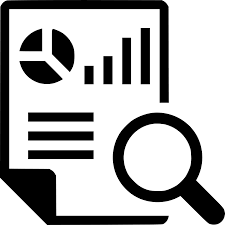 26
8.  White Paper Sub-Committee Update Ken Wacks (Ken Wacks Associates)
All proposals and previously completed IBC White Papers can be downloaded at: 
	www.caba.org/whitepapers
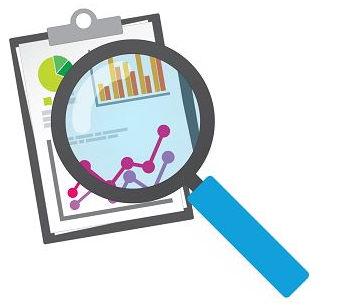 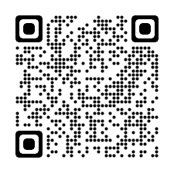 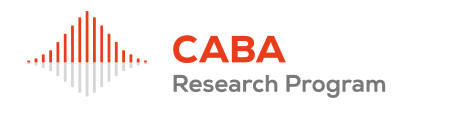 27
9.  New BusinessBob Allan (NAVCO, Inc.)
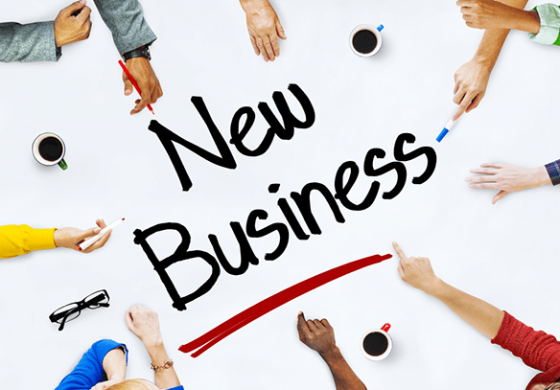 New IBC business?
28
10.  AnnouncementsRobert Lane (Robert H. Lane and Associates Inc.)
10.1 Past Events Overview
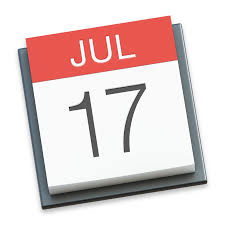 2022 IES Annual Conference
August 18-20, 2022New Orleans, LA

Shanghai Intelligent Building TechnologyAugust 31 – September 2, 2022Shanghai, China

BuildingsNY
September 14-15, 2022
New York, NY

Cable-Tec Expo 22September 19-22, 2022
Philadelphia, PA

BICSI Fall Conference & ExhibitionSeptember 25-29, 2022Las Vegas, NV
IFMA’s World Workplace
September 28-30, 2022
Nashville, TN

Light+Buildings
October 2-6, 2022
Frankfurt, Germany

CRE Tech New York
October 12-13, 2022
New York, NY

Greenbuild International Conference and Expo
November 1-3, 2022
San Francisco, CA

ISA Automation & Leadership Conference
November 7-9, 2022
Galveston, TX
29
10.  AnnouncementsRobert Lane (Robert H. Lane and Associates Inc.)
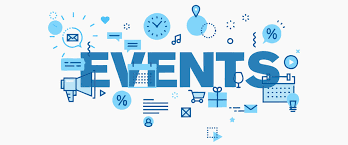 10.2 Upcoming Events
The Buildings ShowNov 30-Dec 2, 2022
Toronto, ON

BICSI
February 5-9, 2023
Tampa, FL


AHR Expo
February 6-8, 2023 
Atlanta, GA

Distributech International
February 7-9, 2023San Diego, CA

Buildex Vancouver
February 15-16, 2023
Vancouver, BC
30
11.  AdjournmentBob Allan (NAVCO, Inc.)
Next IBC Meeting: Tuesday, February 28, 2023
Continental Automated Buildings Association (CABA)caba@caba.orgwww.CABA.org
www.caba.org/ibc


Connect to what’s next™
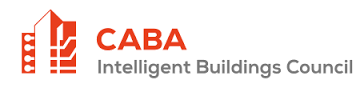 31